United Way of San Diego CountyNorth County Philanthropy Council
February 1, 2019
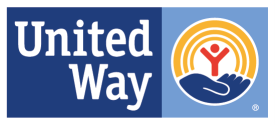 Getting Started
Introductions

When you think about United Way what one word comes to mind?
Presentation Goals
Outline our alignment, announcement & action framework
UWSD Mission, Vision, Role, Work
Areas of Focus
Business Connection
Messaging Feedback
Alignment
February:
Community Salons 
Sr. Staff Retreat
Board approves final messaging

March:
Board Resource Retreat 
Budget Development – Reality Strikes!

May – Announcement
May 1 – Community Breakfast
Board Approves FY20 Budget

ACTION
III.  Vision, Mission and Strategyincludes our role and areas of focus
VISION
United Way envisions a vibrant community built on opportunity for everyone.

MISSION
To spark breakthrough community action that elevates every child and family toward a brighter future.
2019
OUR ROLE

Unite the Community for Greater Impact

Create a Philanthropic Marketplace
Unite the Community
STRATEGIC FRAMEWORK

        Analyze &	       Build Collaborative      Transform
Query Data         Action Networks		Shared Systems
Details on “How” We Do This
Backbone
Data analysis
Convene cross-sectional representatives
Continuous learning/action
Take tools/learning to scale
Philanthropic Marketplace
STRATEGIC FRAMEWORK

	     
		Diversify ways business, individuals, and others give
Workplace Giving Campaigns

Small Business Development

Integrating Services
San Diego County Economic & Educational Impacts
San Diego County is facing Talent shortages. 
San Diego County is becoming less competitive – it is becoming a less attractive place to do business.
Serious minority achievement gaps – 8/10 students are on track to succeed vs. only 3/10.
Innovation economy presents new challenges for future growth.
Demand for new skills, while gaps in educational attainment persist.
Early Childhood Success
Problem: 
½ of San Diego’s 4 year olds are not attending pre-school, which means they are starting kindergarten at a disadvantage.
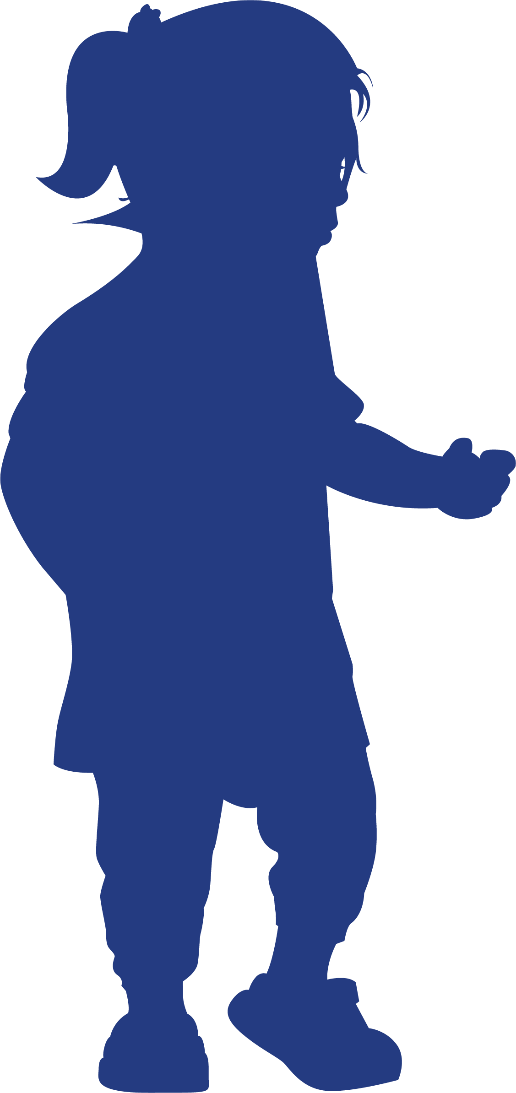 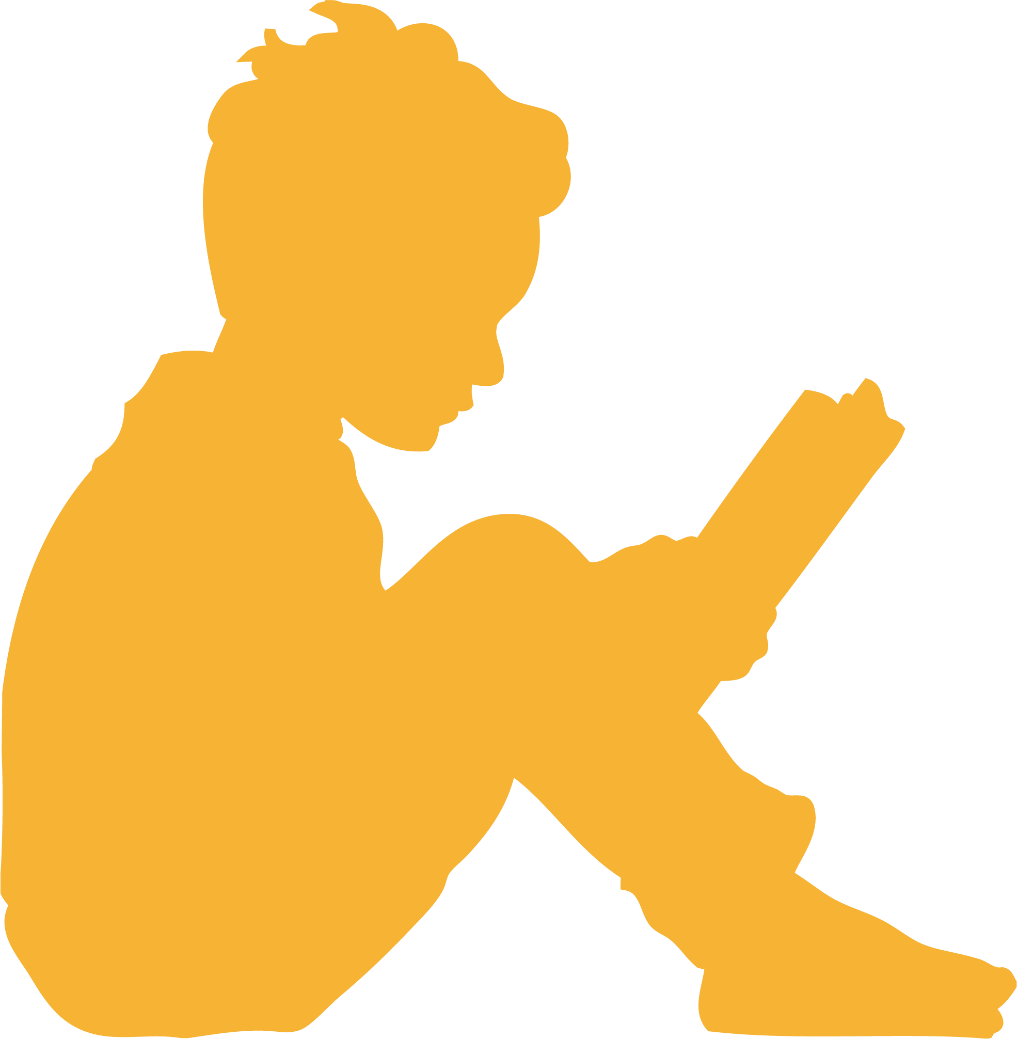 Problem: 
In 2016, 49% of our County’s 3rd graders weren’t reading at grade level. They are 4x less likely to finish high school on time.
Youth Success
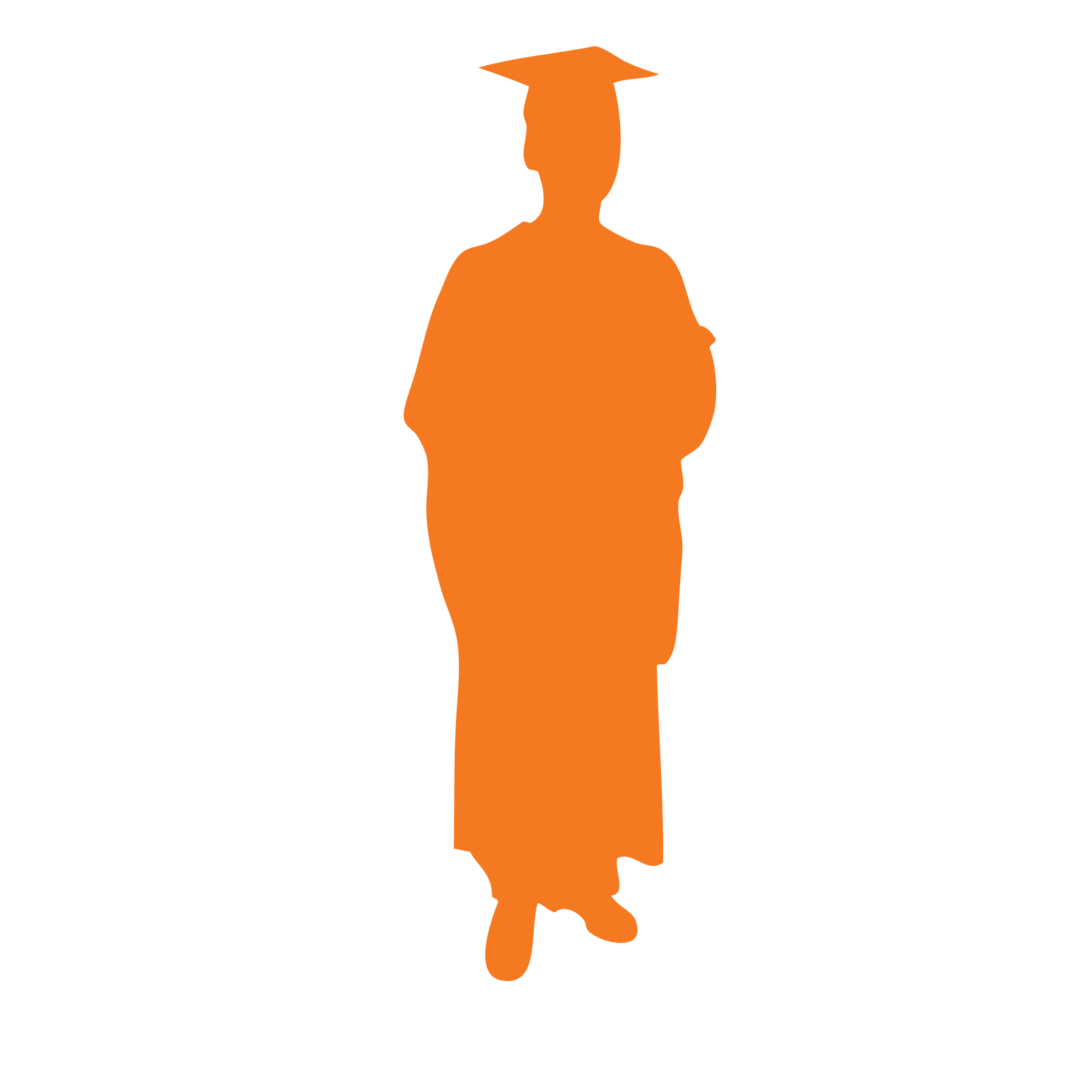 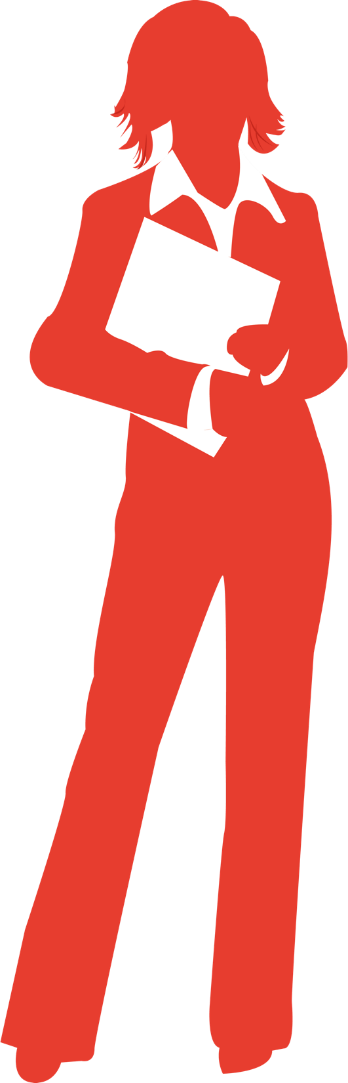 Problem: 
By some estimates, over 60% of jobs now require some level of post-secondary education.
Problem: 
In some of our communities, over 20% of students aren’t graduating on time, and some never catch up.
Family Stability
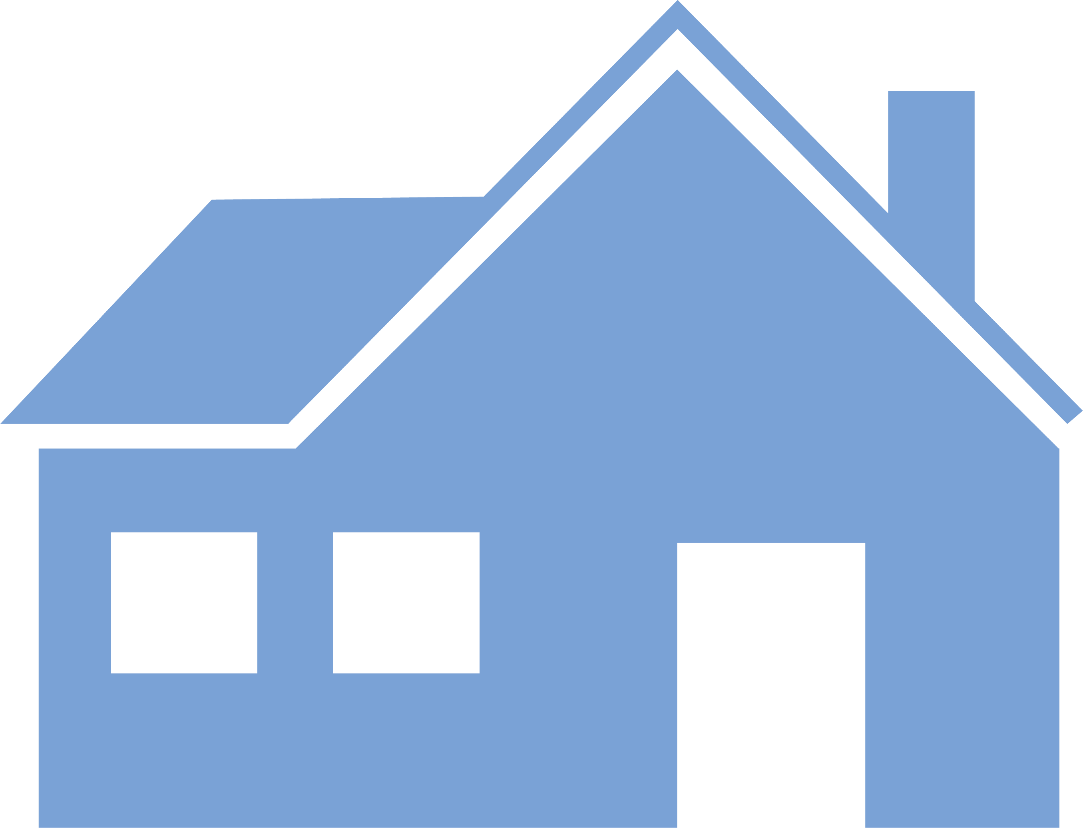 Problem: 
More than 423,000 individuals in San Diego County (nearly 14% of its 3.1 million residents) are “food insecure.”
Problem: 
30% of children raised in poverty do not finish high school.
The Pathway
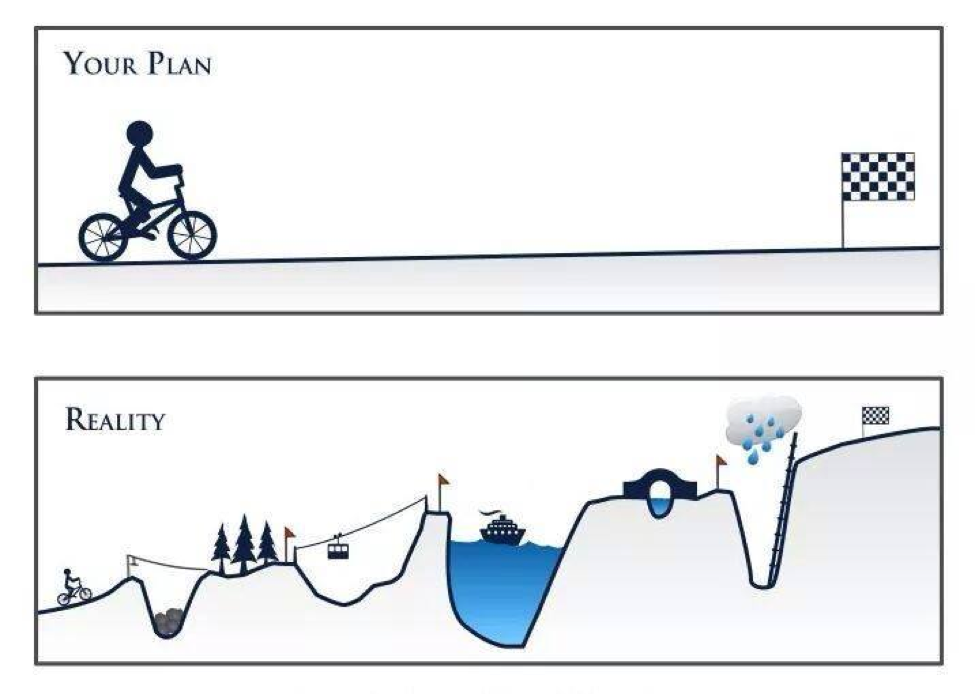 United Way Challenge
Increase our impact:
From hundreds of kids
 to hundreds of thousands of kids 
and their families
V.  Messaging:  Getting the Word Out
Identified Problem
How might the United Way listen to the community, understand what they say, and creating clarity in who we are, what we do and who we help in the community.

Identified Resource
Kevin Popovic, The Idea Guy™
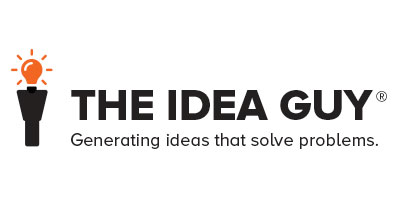 Update: Community Listening
Research
Overall, United Way San Diego County had positive references across the internet. 
Great variance in “what they did”, and “who they helped,” with little mention of partner organizations.

Survey
Webinars
Interviews
[Speaker Notes: We executed research, as well as community surveys distributed via email, social media and websites. We hosted (3) webinars, and interviewed people based on the (16) personas (different types of people) we work with in our community.]
Update: Community Listening
How they learn about us:

Word of Mouth (73%)
Social Media (59%)
Events (57%)
Email (54%)
Websites (52%)
Workplace (51%)
[Speaker Notes: These are the channels, vehicles and programs they prefer to receive information, which directs us to look at utilizing these to reduce the barrier to communication.

These in bold are represented on other lists of preferences, as well.]
Update: Community Listening
How familiar are you with the goals of UWSD?
One of every four doesn’t know our goals, and 2 of every 5 really aren’t sure.

Does UWSD offer easy to find critical information about the organization?
60% of respondents (donors) don’t think information is easy to find. (Accessibility)

How much trust do you have in UWSD in accomplishing its goals?
66% of respondents (2 out of 3 donors) don’t have trust in UWSD will accomplish its goals.
[Speaker Notes: When it came to the messaging within the communications, we learned even more.]
Update: Community Listening
Reframed (updated) Problem Statement

How might United Way of San Diego County communicate to its unique audiences in a way that is easily accessible (or delivered directly), educates and builds trust?
Be clear in our focus
Articulate what we do in order for everyone to understand UWSD
Demonstrate our relationship to the people we work with
Share stories of working with partners to achieve outcomes
Utilize channels and formats people tell us they prefer
Access to easy to understand info in an easy to read design that reflects our brand
Directly send relevant information to reduce search, increase engagement
Prove we do what we say we do
Share stories, Create storytellers, Enable advocates
Align to goals, name partners, include outcomes
Potential Messaging
United Way of San Diego County…
applies intelligence and investments 
addresses our community’s most critical problems 
through partner organizations 
to close equity gaps 
for children, youth, young adults and families.
Because….
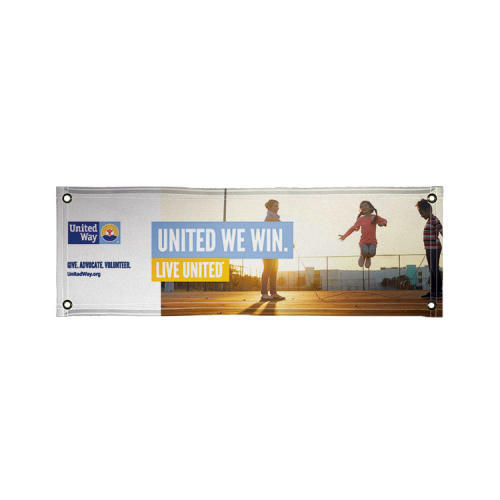 UNITED WE WIN (UWW)